«Мотивация учащихся к изучению немецкого языка путем вовлечения их во внеурочную деятельность»
Мотивация –  необходимое условие любой деятельности
Затруднения
Противоречия
Европейский стиль жизни дает мощный стимул для изучения иностранного языка. 
Немецкий язык переводится в ранг второго иностранного языка

Считается, что немецкий язык не дает перспективы применения его в жизни
Но 80% фирм, вкладывающих средства в экономику России, представляют немецкий капитал
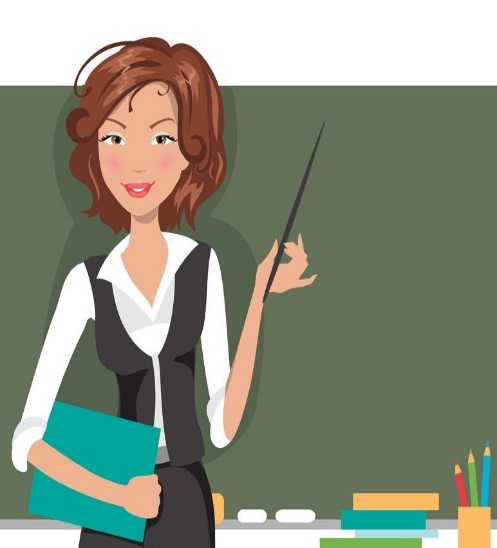 Внеурочная деятельность
Фактор увлекательности и занимательности
Важнейший фактор повышения мотивации
Атмосфера сотрудничества 
и творчества
Успешная внеклассная работа
Внеурочная деятельность
совершенствует знания и умения, приобретенные на уроке;
развивает потребности в использовании иностранного языка как средства общения за пределами урока; 
помогает преодолевать трудности в обучении и самоутверждении учащихся;
расширяет мировоззрение;
увеличивает пространство, в котором школьники могут развивать свою творческую и познавательную активность, реализовывать свои лучшие личностные качества.
положительно влияет на учебную деятельность.
благоприятный фон 
для достижения успеха
ФОРМЫ ВНЕУРОЧНОЙ ДЕЯТЕЛЬНОСТИ
групповые
индивидуальные
массовые
культурно-просветительские
публицистические
исследовательские
соревновательные
соревновательные
конкурсы, 
викторины, 
олимпиады, 
игры
вечера
праздники
устные журналы
фестивали
стенгазеты
рекламные плакаты
электронные газеты
буклеты
проекты
конференции
Неделя иностранного языка
стенгазеты по теме «Страны изучаемого языка»
плакаты с пословицами и поговорками.
просмотр мультфильмов на иностранном языке
конкурс рисунков по теме «Праздники Германии»
конкурс «Моя любимая буква»
викторина «Хорошо ли ты знаешь Германию?» 
олимпиада по страноведению
конкурс кроссвордов 
конкурс-соревнование «Занимательная грамматика»
конкурс сочинений по теме «Страна моей мечты»
квест
игра по станциям
Олимпиады
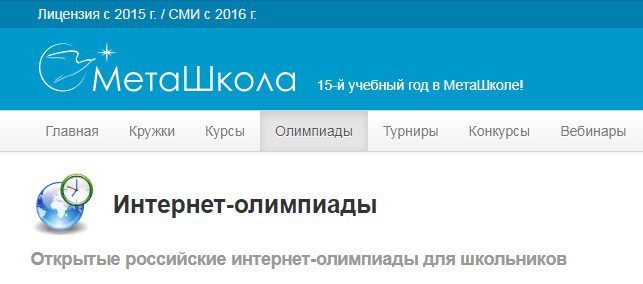 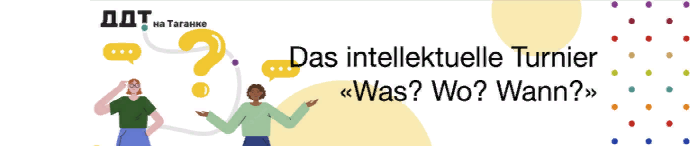 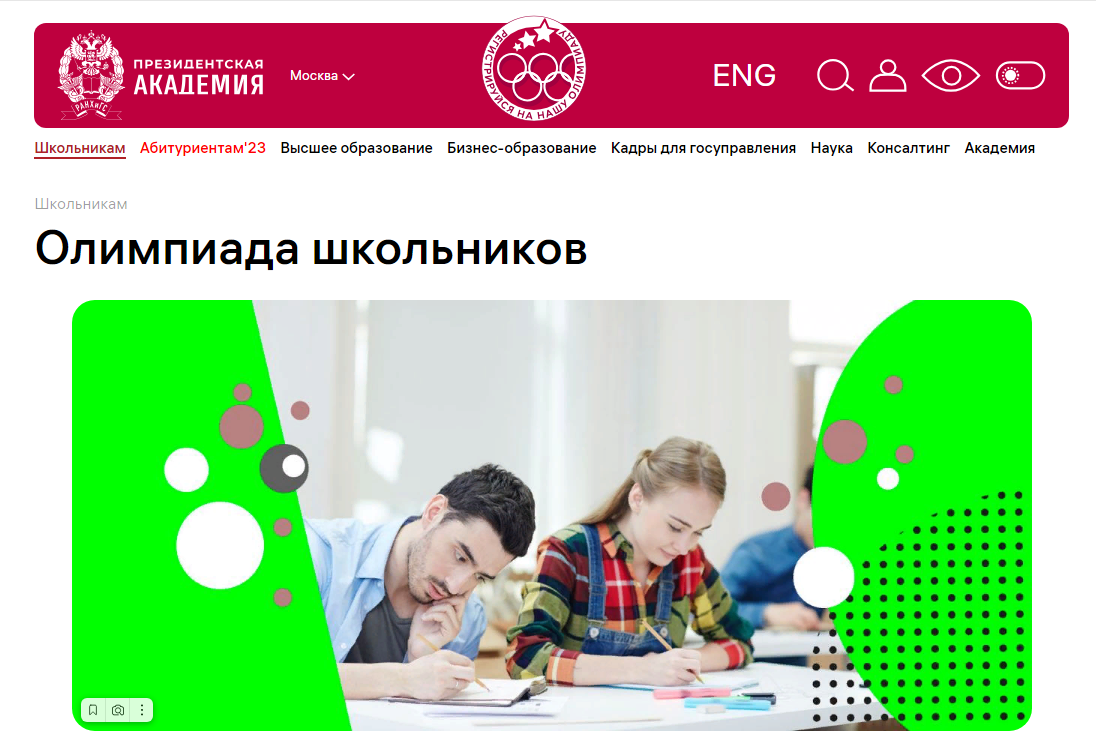 Осенняя –  19-21 ноября 2023
Зимняя –    19-21 февраля 2023
Весенняя – 19-21 мая 2023
Регистрация до 24 октября
Deutsch für kleine Entdecker
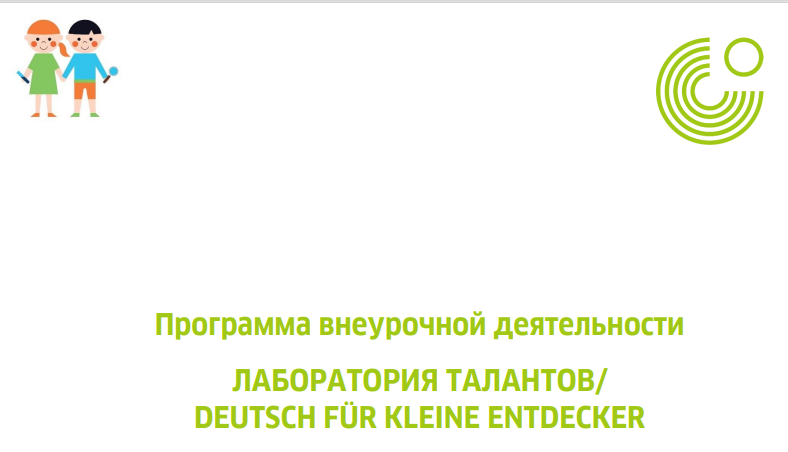 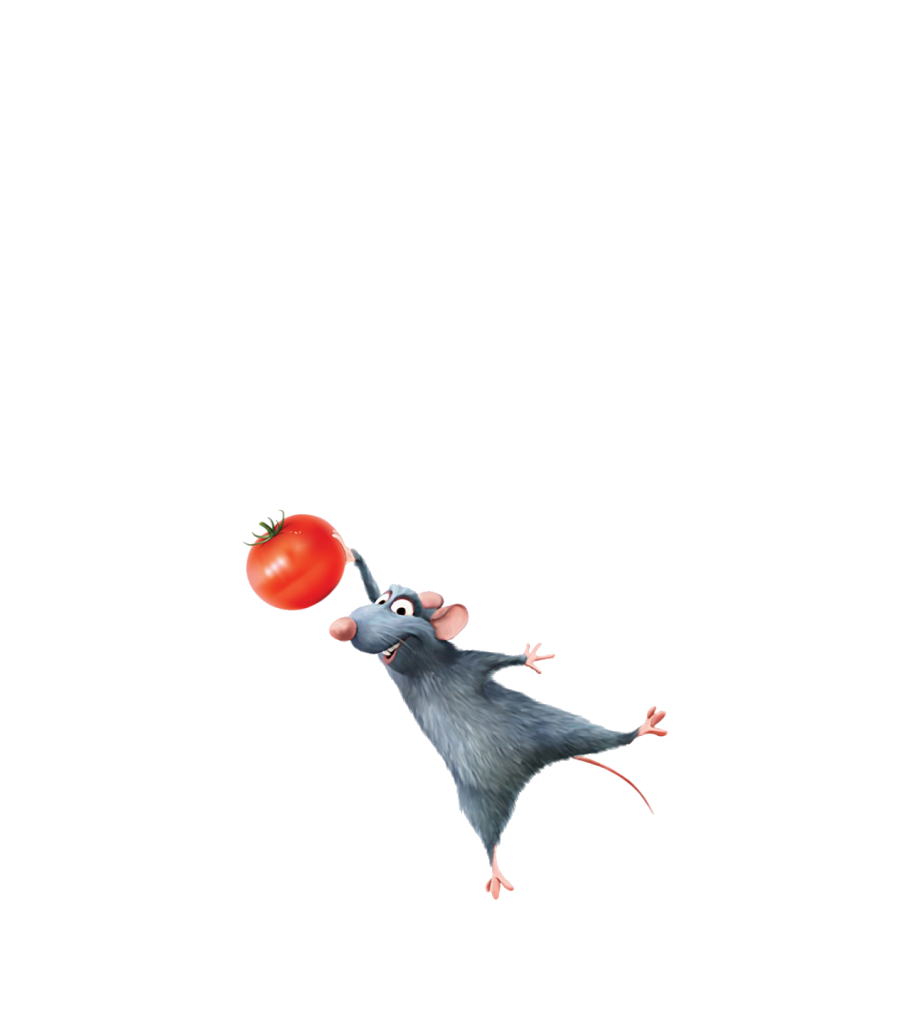 Онлайн-конкурсы
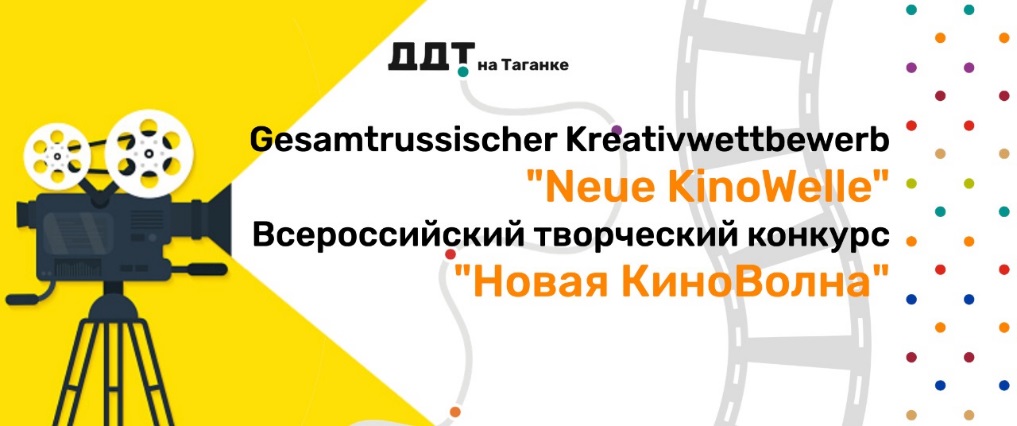 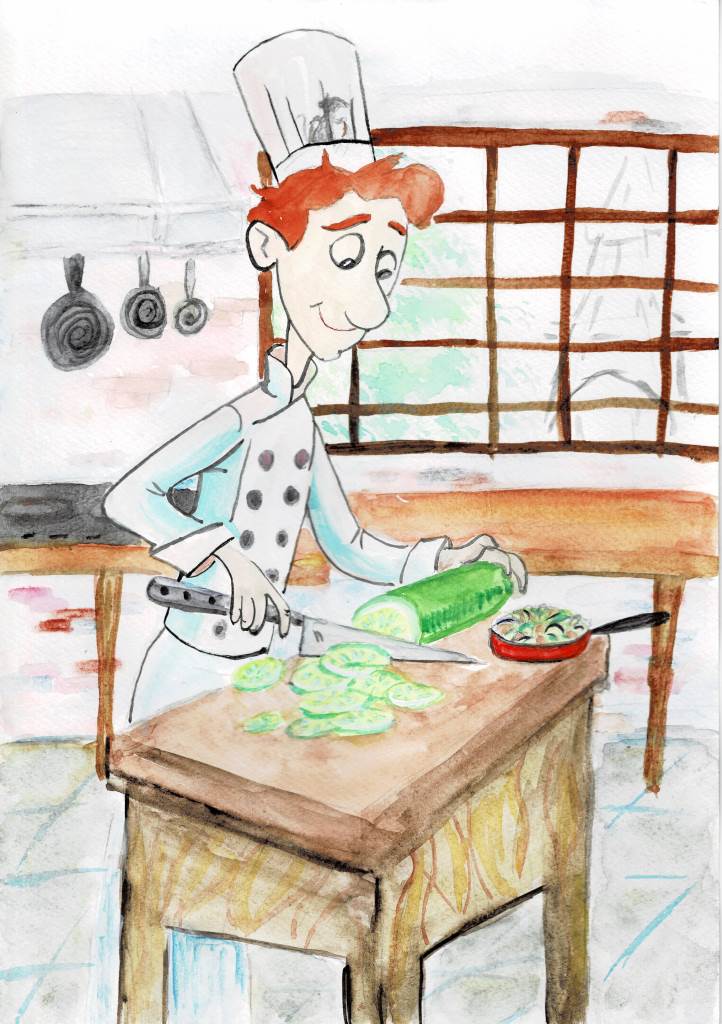 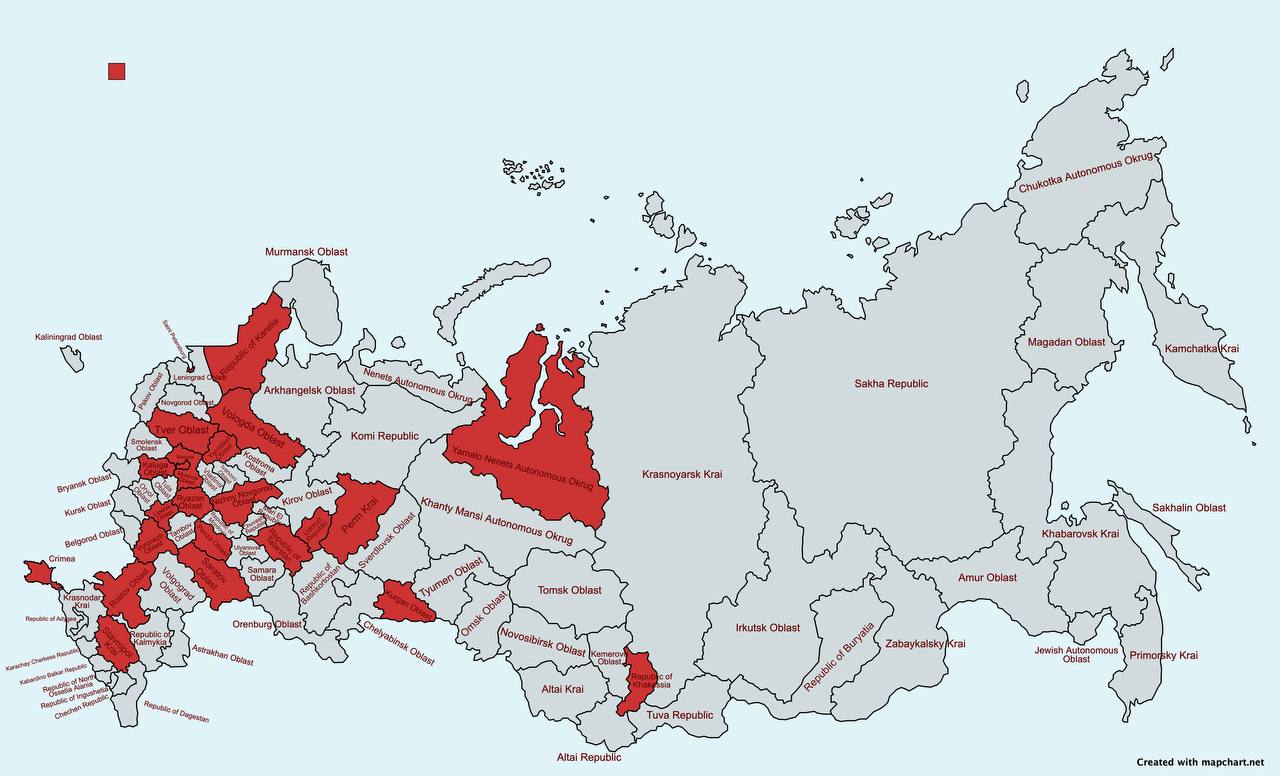 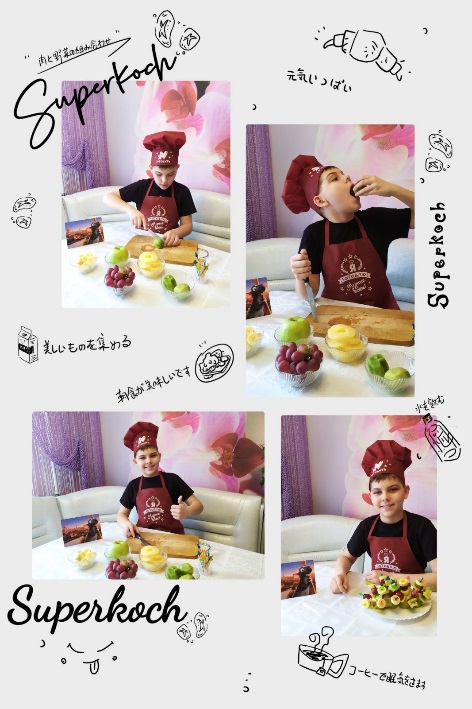 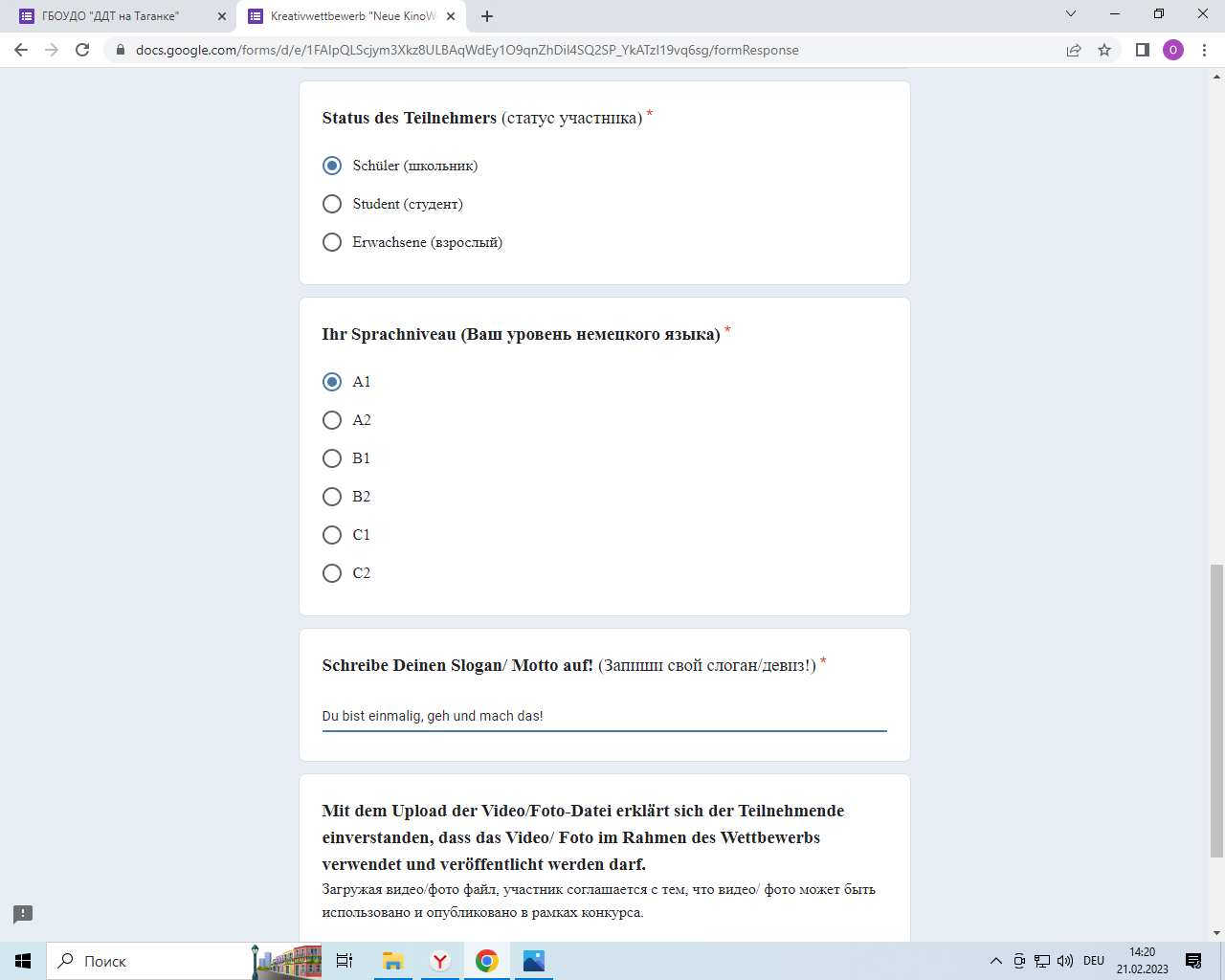 Онлайн-конкурсы
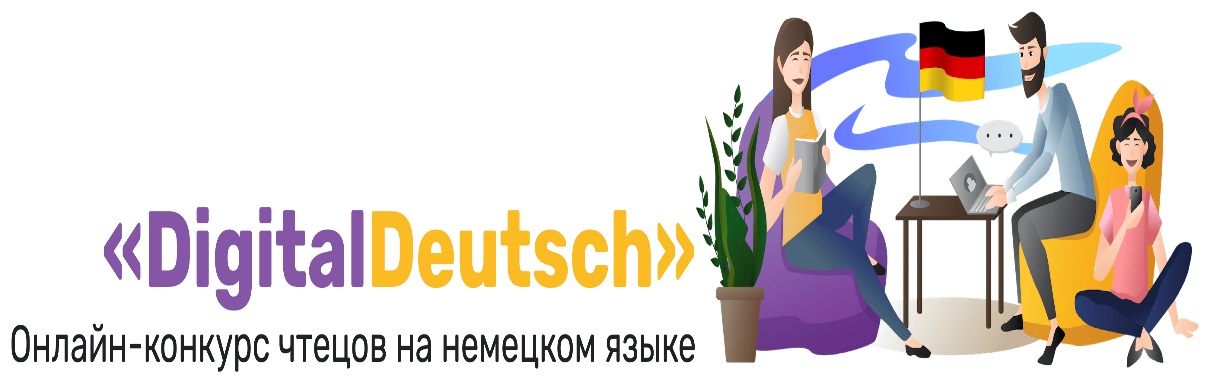 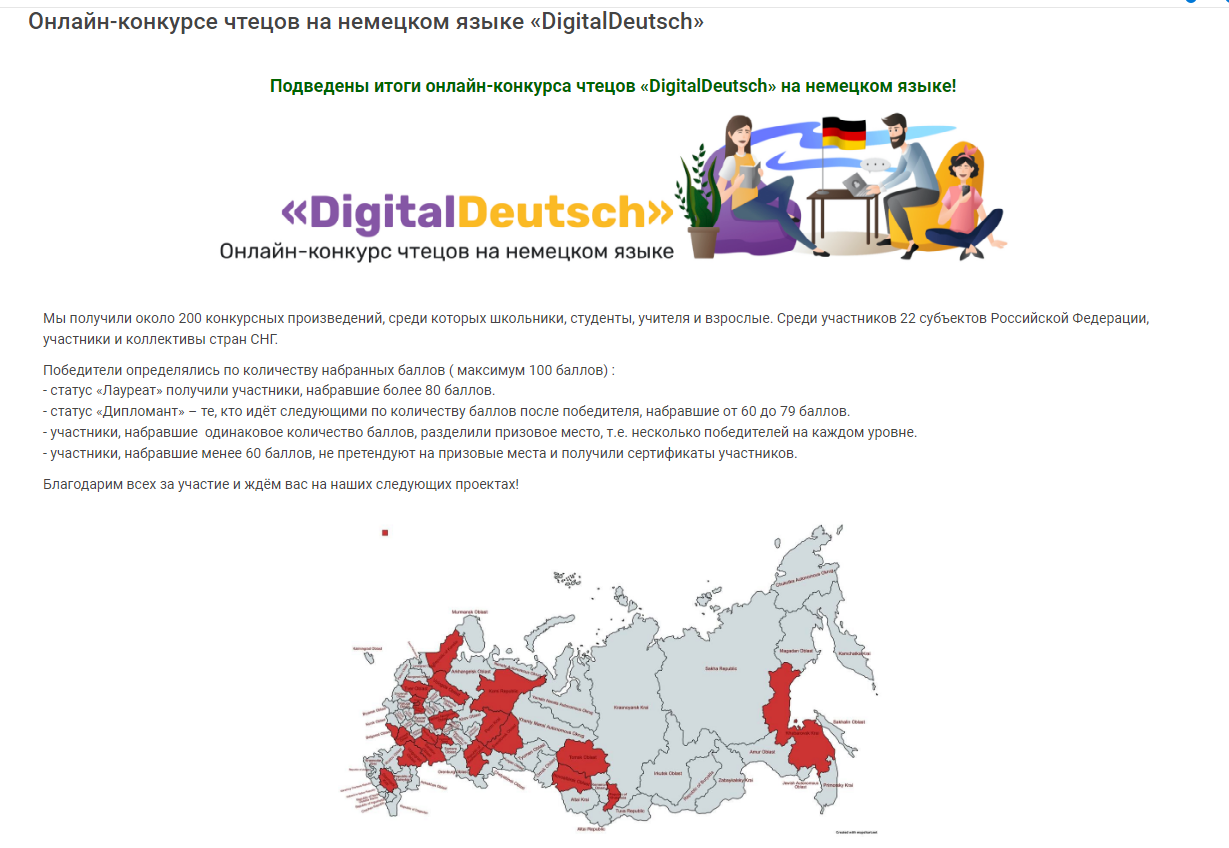 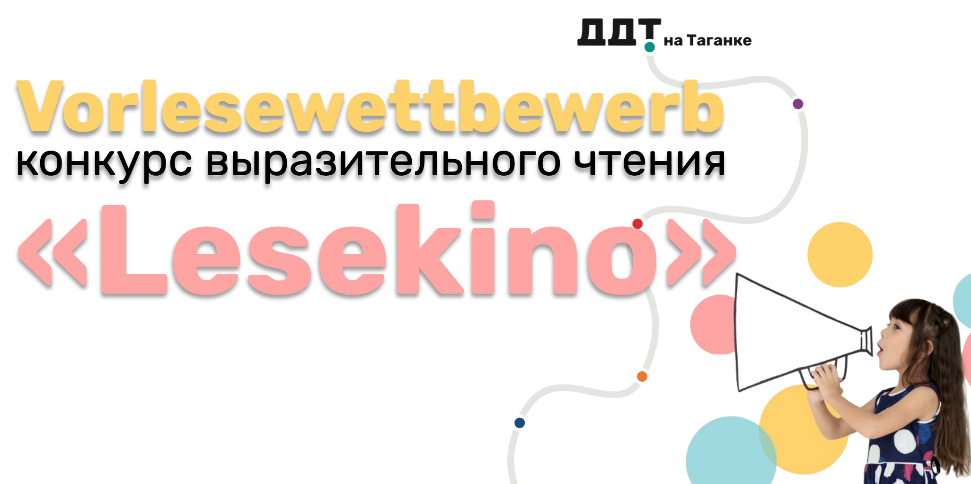 Региональные конкурсы
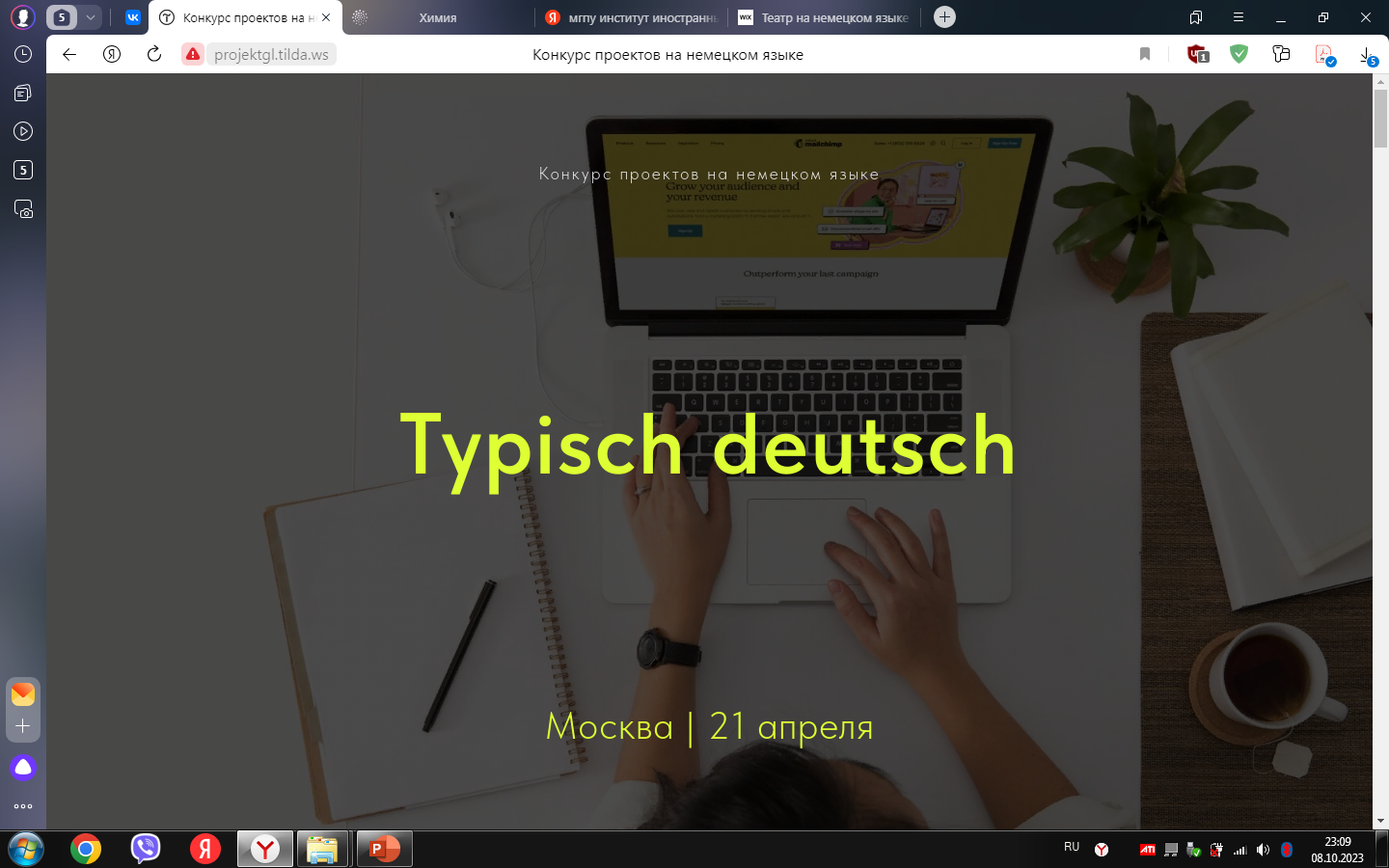 В любых делах при максимуме сложностейПодход к проблеме все-таки один:Желание – это множество возможностей,А нежелание – множество причин.Э.Асадов